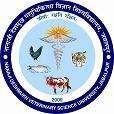 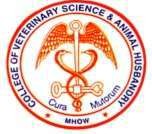 INNATE IMMUNITY
RAKESH SHARDA
Department of Veterinary Microbiology NDVSU College of Veterinary Science & A.H., Mhow
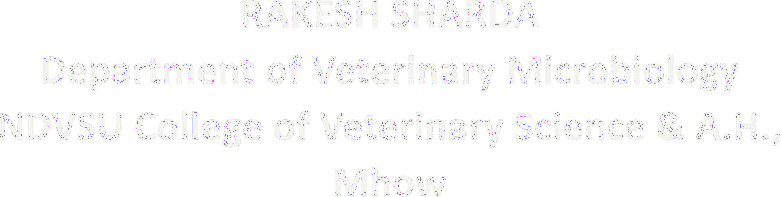 Innate Immunity - characteristics
Most primitive type of immune system found in
virtually all multicellular animals

high discrimination of host and pathogen

First line of defense against infection

no need for prolonged induction

act quickly
immediate direct response	0-4 hrs rapid induced 4-96 hrs

antigen-independent
Innate Immunity – characteristics (contd.)
dependence on germ line encoded receptors

always present and active, constitutively expressed
(some components can be up-regulated)

Nonspecific;	not	specifically	directed	against	any 	particular infectious agent or tumor

no clonal expansion of Ag specificity

Same	every	time;	no	‘memory’	as	found	in	the 	adaptive immune system

failure ==> adaptive immune response
Components of Innate Immunity
First line
Second line
Physical barriers
Chemical & biochemical barriers
Biological barriers (Normal flora)
A- cells
Natural killer
Phagocytes
inflammatory cells
B- Soluble factors
C- Inflammatory barriers
Anatomical /Physical/Mechanical Barriers
Biological Factors
Chemical Factors
(at surfaces and in body cavities)
Chemical Factors
(Humoral Components)
Component
Mechanism
Lysis of bacteria and some viruses, Opsonin Increase in vascular permeability
Recruitment and activation of phagocytic cells
Complement
Coagulation system
Increase vascular permeability, Recruitment of phagocytic cells, -lysin from platelets – a cationic detergent, antibacterial
Acute phase protein
Antibacterial
Lysozyme
Breaks down bacterial cell walls
Lactoferrin and transferrin
Compete with bacteria for iron
Cytokines
Various effects
Interferon
Anti-viral protein
Pathways of complement activation
LECTIN PATHWAY
ALTERNATIVE PATHWAY
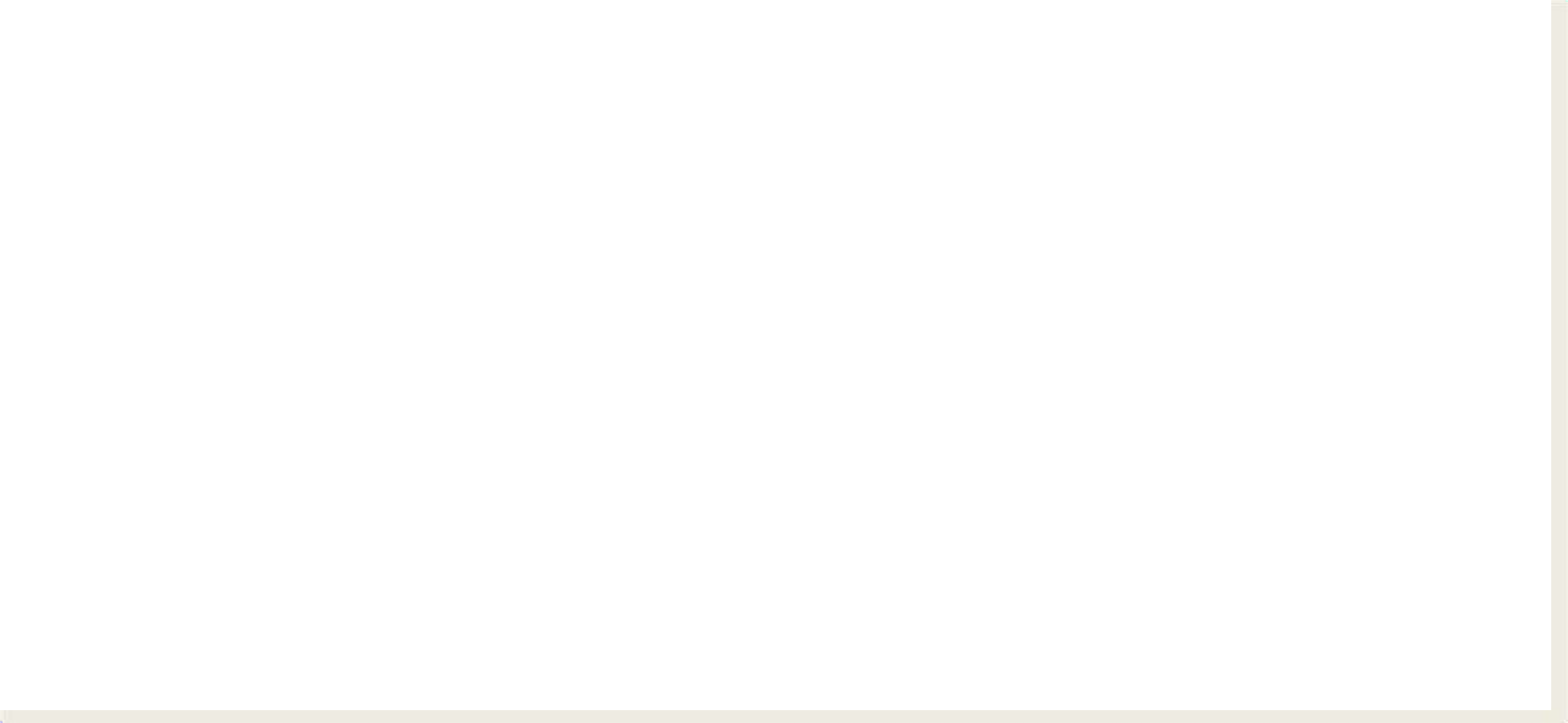 CLASSICAL
PATHWAY
antibody
independent
antibody
dependent
Activation of C3 and generation of C5 convertase
activation
of C5
LYTIC ATTACK
PATHWAY
THE ACUTE PHASE PROTEINS
‘Acute
phase
proteins’
increases
are	a		large	group	of	plasma (or		decreases)	(by	 25%	or
proteins	whose more)		during
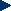 concentration
inflammation (acute or chronic), such as injury and in disease states. Proinflammatory cytokines stimulate hepatocytes in the liver to synthesize
and secrete acute phase proteins.
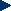 Examples	of	acute	phase	proteins	are	CRP,	MBP,	haptoglobin,	SAA,
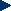 fibrinogen, α1-antitrypsin, and complement components C3 and C4.
C-reactive	protein	(CRP)	binds	to	membrane	phospholipids	in	microbial
membranes.
Mannose binding protein (MBP) binds to mannose sugars found in many
bacteria and fungi.
These functions as opsonins, soluble pattern-recognition receptors, activate
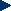 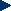 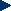 the	complement	pathway	or	be	involved	in	sequestration	of	essential
nutrients.
Antimicrobial Peptides (AMPs)
Antimicrobial  peptides  forms  pores  in  the  cytoplasmic membrane of a variety of bacteria causing leakage of cellular needs,  e.g.  lysozymes,  lactoferrins,  defensins,  protegrins, granulozymes, etc


Lysozyme, in serum, mucus, plasma, tissue fluids and tears,
breaks down the bacterial cell wall (peptidoglycan)


Beta-defensins are short peptides found in blood plasma and
mucous.


Transferrin  &  lactoferrin  competitively  binds  iron  in  blood, tissues  and  milk  thereby  preventing  its  availability  to microorganisms
Interferons (IFN)
Interferons (IFNs) comprise a family of secreted α-helical cytokines induced in 	response to specific extracellular biomolecules of viruses or other pathogens 	through stimulation of Toll-like receptors (TLRs).
Act  in  paracrine  or  autocrine  modes  for  regulating  innate  and  acquired 	immunity, resistance to viral infections, and normal and tumor cell survival and 	death.
There are five types of human interferon: alpha, beta, gamma, delta and
omega (α -IFN, β -IFN, γ-IFN, ξ-IFN, and ω-IFN, respectively) .
Virus infected cells produce IFN-α and IFN-β.
Interferons are host-cell-specific, but not virus-specific
Gamma-IFN, also called as immune interferon, activates neutrophils, NK cells
and macrophages.
Interferons also result in
resistance to viral replication; induce enzymes to degrade viral mRNA increased MHC I expression
activate NK cells, T-cells and macrophages
Interferons
Virus-infected cells (double-stranded RNA) Interferon
Uninfected cells
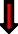 Induces enzymes (inactive) capable of degrading mRNA Uninfected cells become infected with a virus Activation of enzymes
Degradation of viral and cellular mRNA Blocks viral and cellular protein synthesis

Death of the infected cell
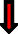 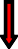 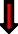 Cellular Components
Inflammation
Inflammation
Inflammation	is	an	attempt
by	the
and	restore	and
body	to
eliminate	the	noxious	agent
maintain homeostasis after injury to a tissue.

The	injury	is	often	caused	by	invading 	organisms.

It is the second line of defense.
Inflammation (contd.)
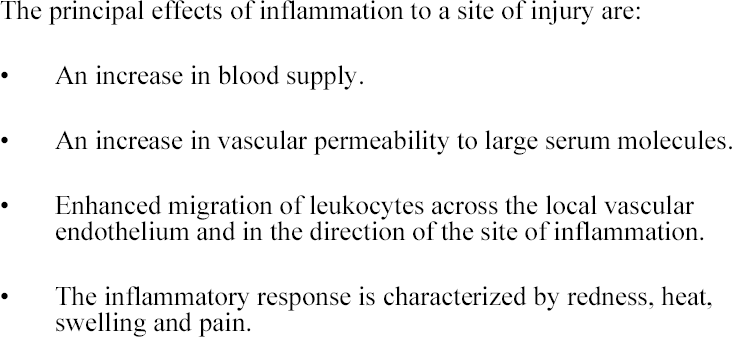 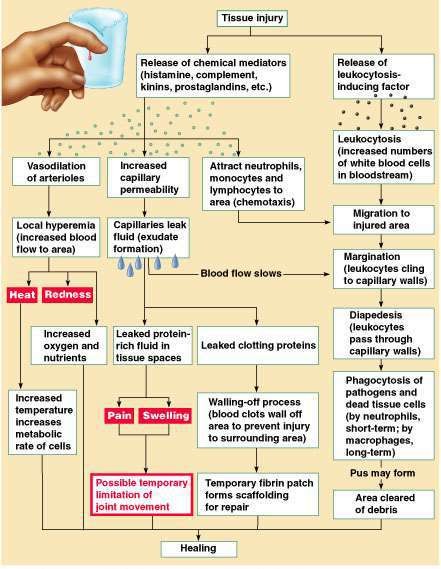 Chapter 21, Immune System
The Good Side of Inflammation
The inflammatory response to tissue damage is of great value by:
isolating the damaged area
	mobilizing effector cells and molecules to the site, and
in the late stages — promoting healing

Inflammation protects the body (innate immunity)
The Bad Side of Inflammation
Often  the  inflammatory  response  is  out  of proportion to the threat it is dealing with. The result can be more damaging to the body than the agent itself would have produced.
Allergies   and   Autoimmune   Diseases   are examples  of  inflammation  in  response  to  what should  have  been  a  harmless,  or  at  least noninfectious, agent
Phagocytosis
Phagocytosis
Phagocytosis is the ingestion of microorganisms or
particulate matter by a cell.
Phagocytosis   is   performed   by   phagocytes— certain types of white blood cells or derivatives   of them.
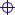 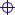 All phagocytes eat, digest and extrude
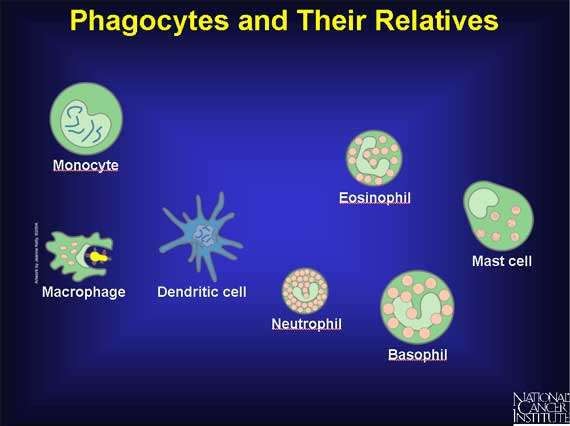 Phagocytic Cells
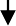 Myeloid
Macrophage- Monocyte
Basophils
Eosinophils
Neutrophils
Slow but can phagocytose
Rapid phagocytosis, but cannot 	phagocytose repeatedly
repeatedly.
Contain bactericidal 	enzyme.
Has granules which contain
bactericidal enzymes
Short lived	•Long	lived

NO ABILITY TO PRESENT ANTIGEN •Selected cells	HAVE
ability to present Ag.
Mechanism of Phagocytosis
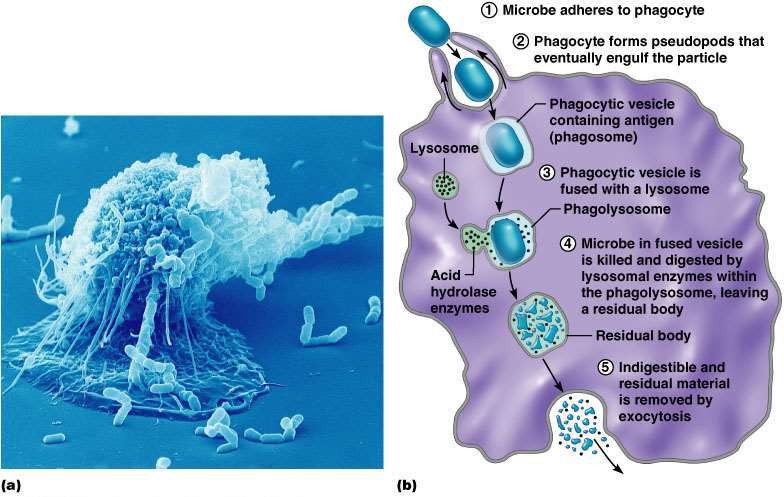 25
Chemotaxis & attachment
Attraction	by	chemotactic	substances	(microbes,	damaged	tissues,
complement components, vasoactive amines, etc )

Attachment by receptors on surfaces of phagocytes.
Ingestion and phagosome formation
Phagocytes’	produce	pseudopodia	surrounding	organism	forming
phagosome
Opsonins and co-factors enhance phagocytosis
Phagolysosome formation
Fusion	of phagosome with lysosomal granules of phagocyte take place by help of cytoskeleton followed by the release digestive and degradative enzymes
The Process of Phagocytosis - ingestion
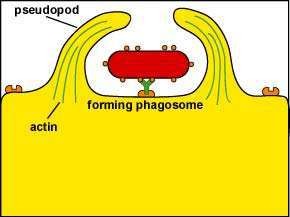 Following attachment, polymerization and depolymerization of actin
molecules send pseudopods out to engulf the bacterium
The Process of Phagocytosis - phagosome formation
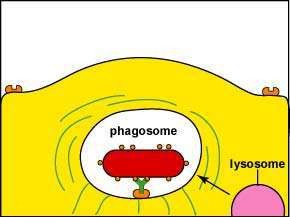 Following engulfment, the bacterium is placed in a vesicle called a phagosome.
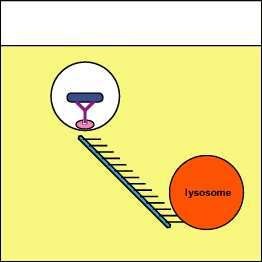 Lysosomes move along the cytoskeleton and fuse with phagosomes to form
phagolysosomes.
The Process of Phagocytosis - Destruction
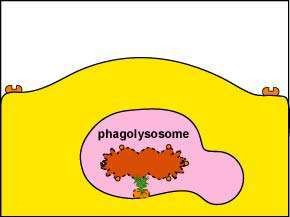 The lysosome,  its digestive enzymes and microbicidal chemicals fuses with the phagosome containing the ingested bacteria to form a phagolysosome and the bacterium is killed.
Intra-cellular killing (two microbicidal routes)
Oxygen-dependent system (powerful microbicidal agents)

Oxygen converted to superoxide anion, hydrogen peroxide,
activated oxygen and hydroxyl radicals.
	Oxygen-independent system (anaerobic conditions) Digestion and killing by lysozyme, lactoferrin, low pH, cationic
proteins and hydrolytic and proteolytic enzymes
Pathways of Intracellular Killing
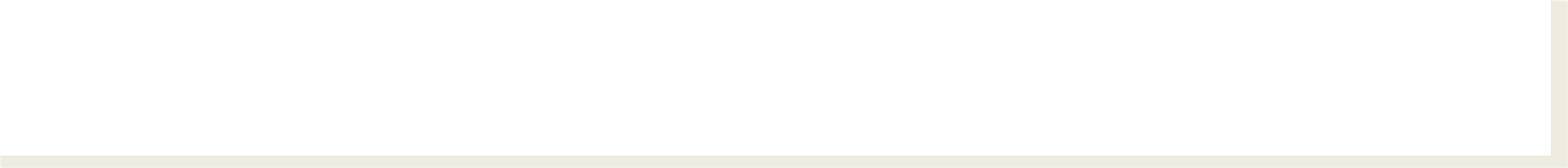 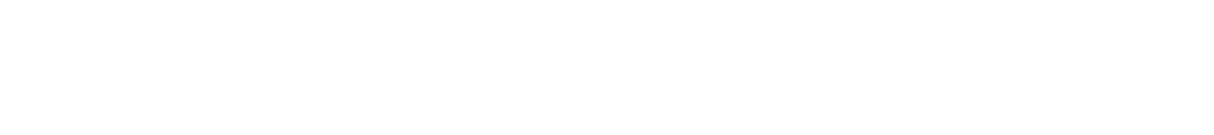 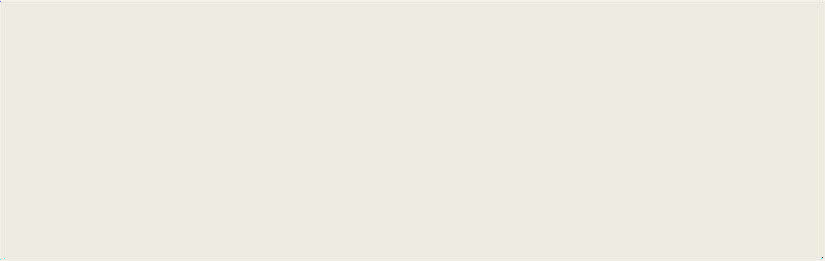 Intracellular Killing

oxygen-depenedent	oxygen-independent

myloperoxidase-independent	myeloperoxidase-dependent
Respiratory Burst
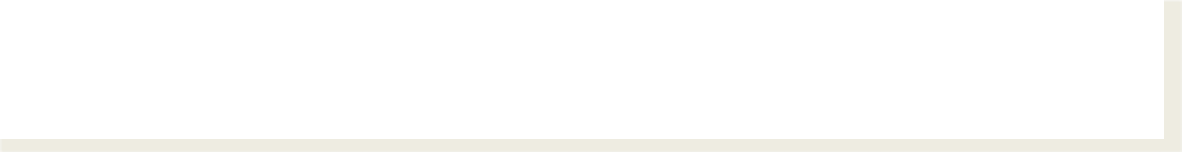 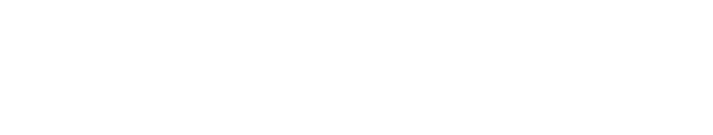 Respiratory Burst
Oxygen-dependent Myeloperoxidase-independent Reactions
Glucose +NADP+
G-6-P-dehydrogenase
Pentose-P
+ NADPH
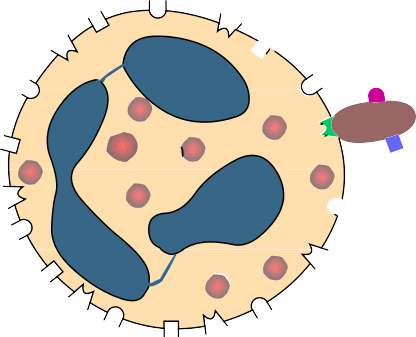 NADPH + O2
Cytochrome
-
+
NADP + O
2
b558
-
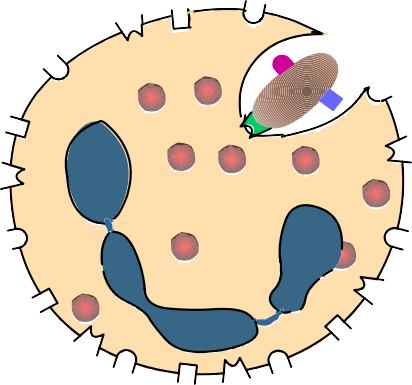 2O	+ 2H
+
2
H O	+ 1O
2	2
2
Superoxide dismutase
-
-
.OH + OH + 1O2
2O2  + H2O2
Toxic compounds – Superoxide anion (O2 -), Hydrogen peroxide (H2O2),
Singlet oxygen (1O2) and Hydroxyl radical (OH*)
Respiratory Burst
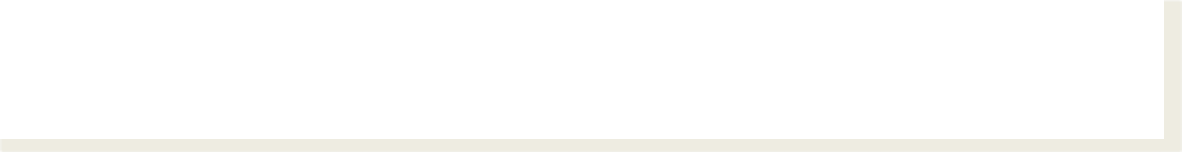 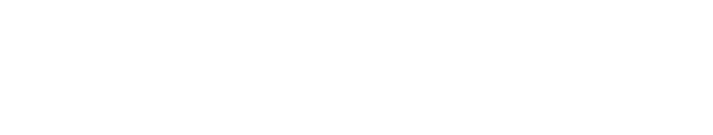 Oxygen-dependent Myeloperoxidase-dependent Reactions
H	O	+ Cl-
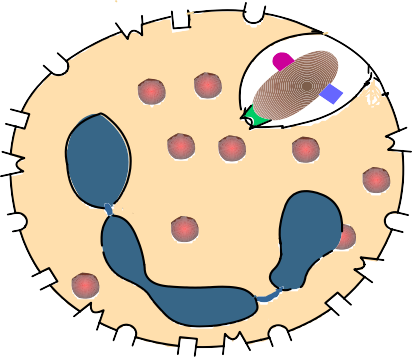 2	2
myeloperoxidase
OCl-  + H O
2
-
-
1O2 + Cl + H2O
2OCL- + H O
2
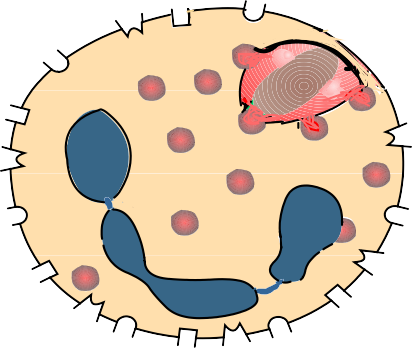 Toxic compounds
– Hypochlorous acid (OCl-)
- Singlet oxygen (1O2)
Respiratory Burst
Detoxification Reactions
Superoxide dismutase
-
H O	+ O
2O	+ 2H
+
2	2
2
2
Catalase
H2O + O2
2 H2O2
Mediators of Oxygen-independent Killing in the Phagolysosome
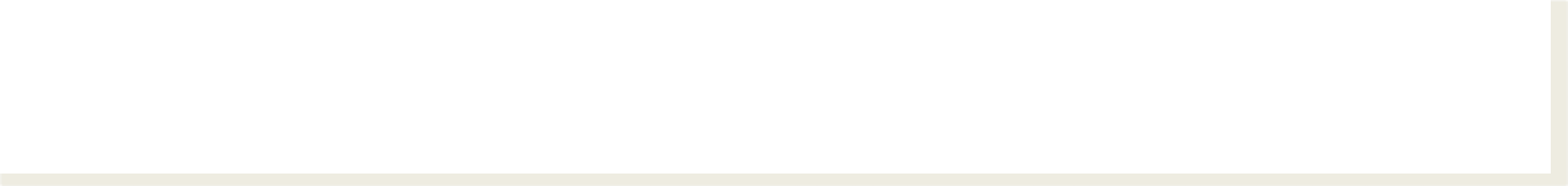 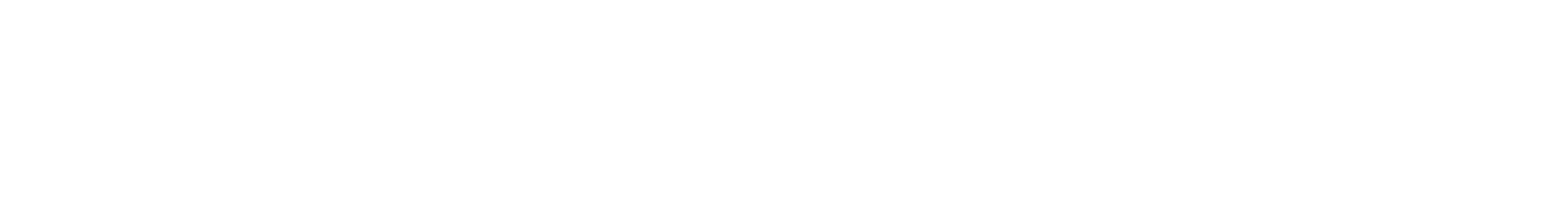 Effector Molecule
Cationic proteins (cathepsin)
Lysozyme Lactoferrin
Hydrolytic enzymes (proteases)
Function
Damage to microbial
membranes
Hydrolyses mucopeptides in the cell wall
Deprives pathogens of iron Digests killed organisms
Nitric Oxide Dependent Killing
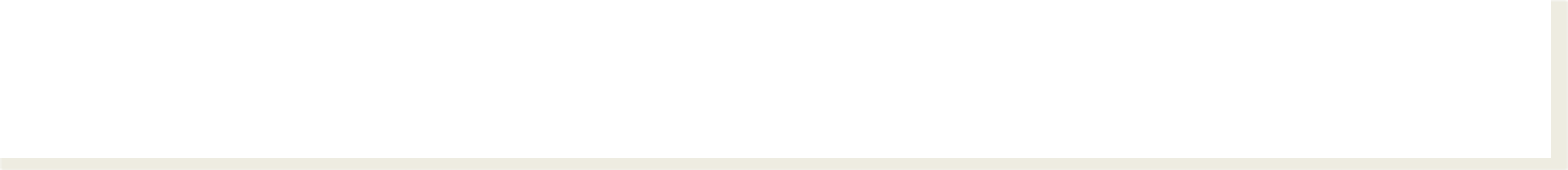 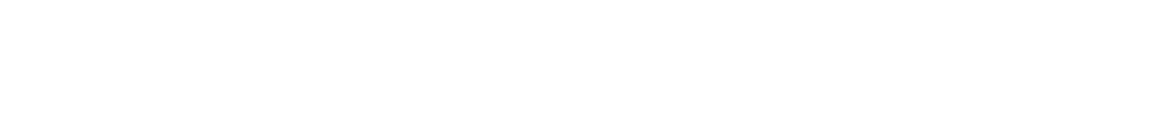 Some		cytokines can	also
induce cells,
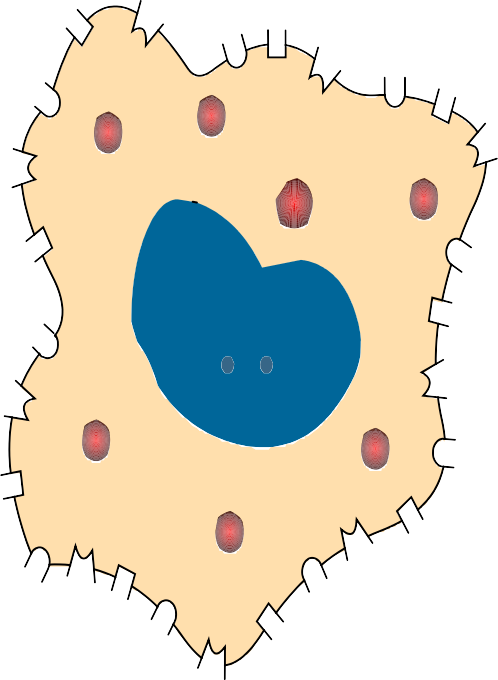 phagocytic particularly
macrophages,	to
Nitric Oxide	produce nitric oxide
(NO), which is toxic to  microorganisms and malignant cells
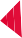 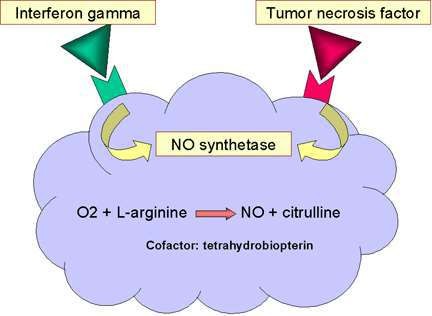 Nitric Oxide Dependent Killing
Nitric oxide also possess antiviral properties:
inhibition of viral RNA synthesis
inhibition of viral protein accumulation
inhibition of virus release from infected cell
Extracellular Destruction of Bacteria by a Phagocyte
If
the	phagocyte	is
with
the
overwhelmed
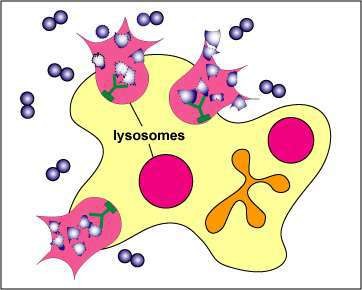 microorganisms,
phagocyte	will	empty
the
contents of its lysosomes by
a
process
called
degranulation in order to kill
the	microorganisms	or	cell
extracellularly.
These
released lysosomal contents,
however,	also
kill
surrounding  host  cells  and tissue.     Most     tissue destruction  associated  with infections is a result of this process
FACTORS AFFECTING PHAGOCYTOSIS
OPSONINS “natural ketchup”
Proteins which coat the antigen to facilitate	phagocytosis
e.g.
Antibodies
Complement Components Certain Liver proteins
Generally both bacteria and cells that are suspended in body fluids have negative charges (Zeta Potential).  Therefore they tend to repel  each  other.  Opsonins,  provide  positive  charges  and coating with opsonins promotes phagocytosis.
EFFICIENCY	OF PHAGOCYTOSIS
ANTIGEN
OPSONIN
+
None
Antibody
+++
Complement
+++
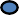 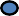 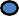 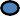 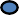 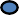 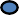 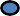 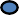 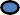 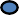 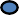 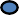 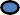 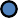 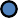 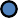 ++++
Antibody Plus Complement
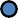 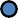 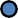 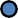 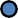 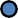 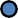 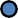 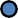 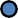 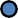 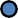 Fever
Fever
Activated	macrophages	and	other	leukocytes	release
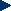 proinflammatory cytokines such as TNF-alpha, IL-6, and IL-1
These cytokines stimulate the anterior hypothalamus of the brain to produce prostaglandins that lead to an increase in body temperature – fever.
Fever  increases  the  physiological  temperature  above  the optimum growth temperature for many microorganisms.
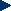 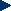 Fever  leads resulting  in cytokines.
to	the	production	of	heat	shock	proteins the		production	of		inflammation-promoting
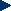 Fever elevates the temperature of the body increasing the rate  of  enzyme  reactions,  and  speeding  up  metabolism within the body
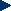 Fever and Immune Activation
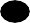 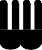 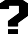 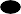 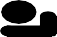 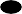 LYMPHOCYTE ACTIVATION
(T, B, NK)
Alternate pathway of C’
BACTERIA
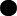 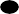 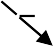 SLEEP
Mac
APPETITE
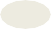 MOTILITY OF
NEUTROPHILS
GROWTH OF BACTERIA
MUSCLE
PROTEOLYSIS
IL-1, IL-6, TNF-
INCREASED AMINO ACIDS IN BLOOD
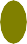 FEVER
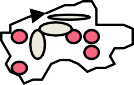 INCREASES
NEUTROPHILS
Stimulates
Hepatocytes
LOWERS IRON, ZINC IN BLOOD
Stimulates Fibroblast Proliferation
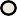 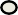 ACUTE PHASE
PROTEINS
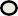 How innate Immunity Recognizes?
Pattern-Recognition Receptors
Innate  immunity  recognize  a  few  highly  conserved  structures present  in  many  different  microorganisms  -  the  pathogen- associated molecular patterns (PAMPs) as well as danger signals  released  from  damaged  or  dying  (necrotic)  cells (DAMPs)
These	PAMPs/DAMPs	are	recognized	by	pattern	recognition
receptors (PRRs), expressed on/in the innate immunity cells.
PRRs	can	also	recognize	host	molecules	containing	damage-
associated	molecular	patterns	(DAMPs),	molecules	that	are
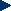 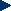 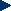 often	released	from	necrotic	cells	damaged	by	invading
pathogens
These	PRRs	include	Toll-like
receptors
binding	domain	(NOD)	and	leucine-rich
(TLRs),
repeat
nucleotide-
containing
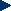 receptors (NLRs), and retinoic acid-inducible gene-I (RIG-)-like receptors (RLRs). lectins, and scavenger receptors.
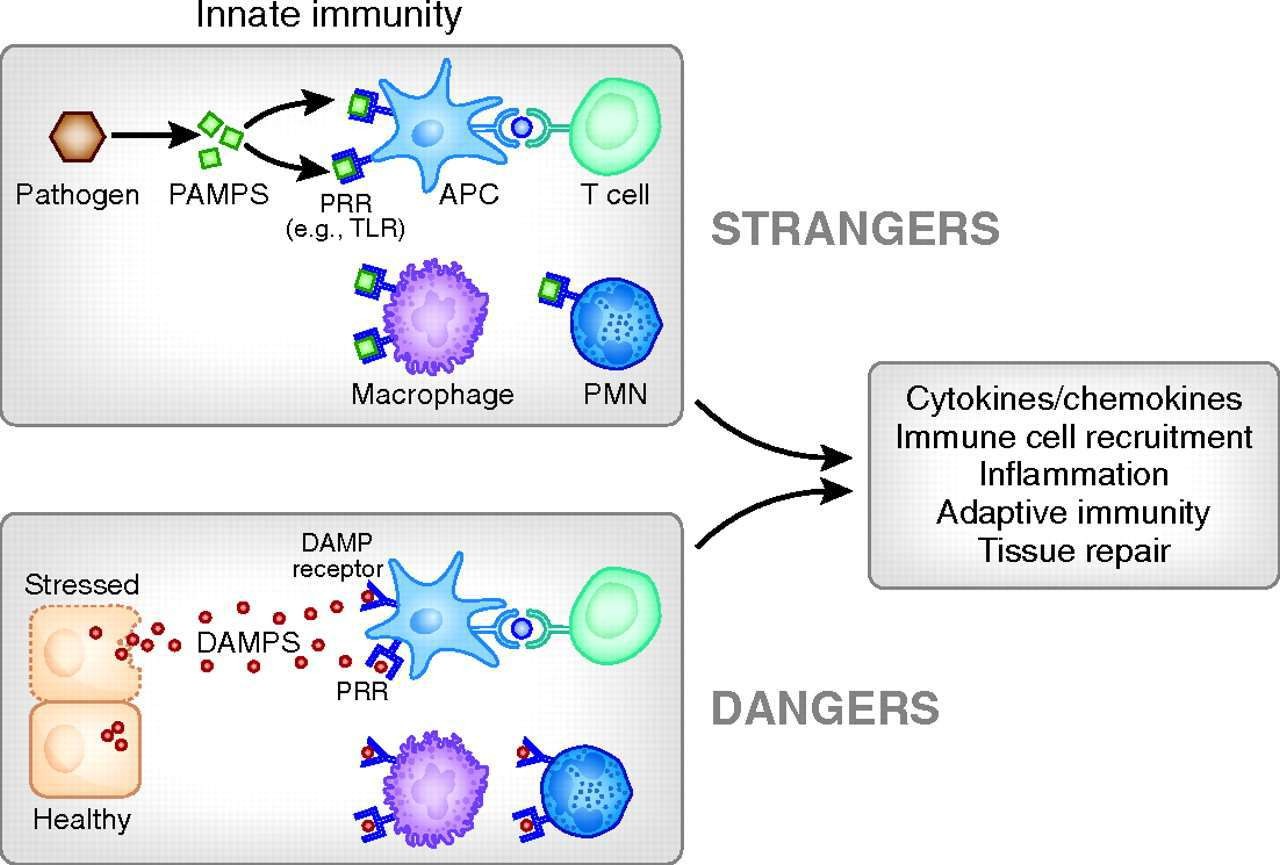 PAMPs
Lipopolysaccharide Peptidoglycan Lipoteichoic acids Mannose-rich glycans Flagellin
Pilin
Bacterial nucleic acid N-formylmethionine, Double-stranded RNA
Lipoteichoic acids, glycolipids, and zymosan Phosphorylcholine and other lipids
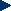 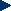 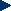 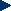 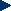 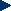 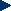 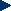 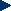 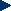 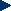 PAMPs binding to PRRs	on defense cells
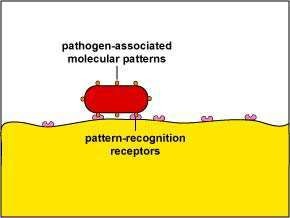 The PRRs recognize approximately 103 molecular patterns
Innate immune responses encountered by microbes.
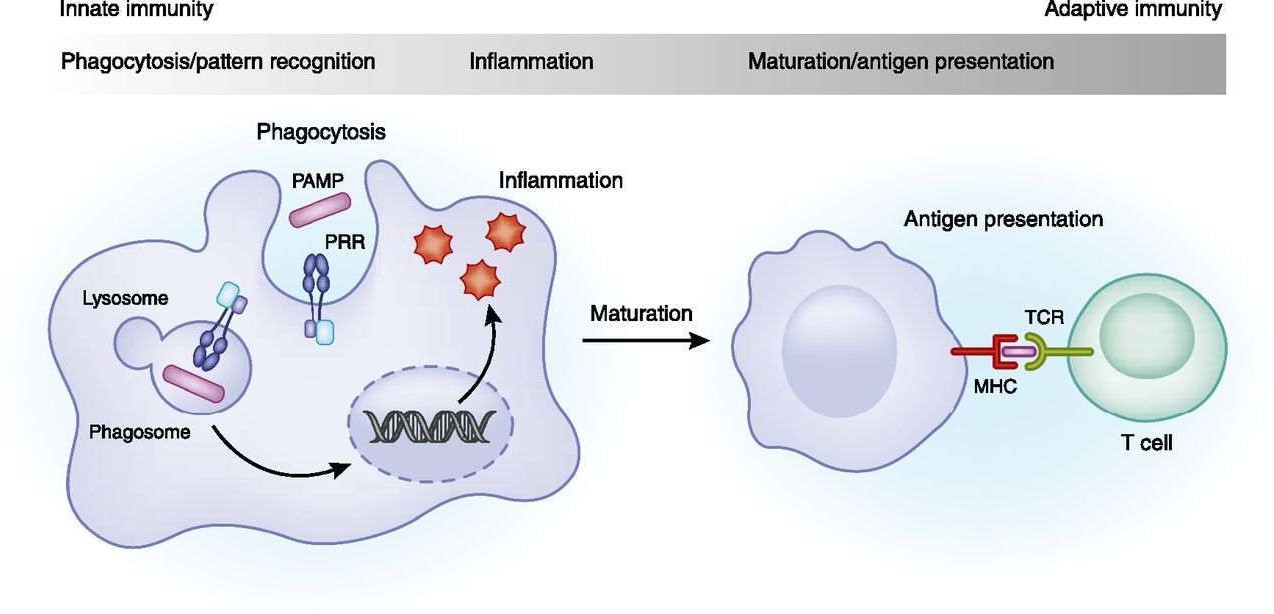 Microbes are detected by pattern recognition receptors (PRRs) expressed in innate immune cells, such as macrophages. The detection of microbes by the PRRs rapidly activates signalling cascades and generates inflammatory responses. Microbial encounter also leads to maturation of macrophages and dendritic cells into antigen presenting cells. PAMP, pathogen- associated molecular pattern; TCR, T-cell receptor.
DAMPs
Damage-associated molecular patterns (DAMPs) are endogenous 	danger molecules that are released released upon cellular stress or 	tissue injury from damaged or dying cells and activate the innate 	immune  system  by interacting  with  pattern  recognition  receptors 	(PRRs).
DAMPs  activate  the  innate  immune  system  by  inducing   potent
inflammatory responses during non-infectious inflammation
These DAMPs are recognized by macrophages, and inflammatory 	responses are triggered by different pathways, including TLRs and 	inflammasomes
DAMPs can originate from different sources and include:
extracellular proteins, e.g. biglycan and tenascin C,
intracellular proteins, e.g. high-mobility group box 1 (HMGB1),
histones, S100 proteins, heat-shock proteins (HSPs), and
plasma proteins, e.g. fibrinogen, Gc-globulin, and serum amyloid
A (SAA)
Induction of immune response by DAMPs
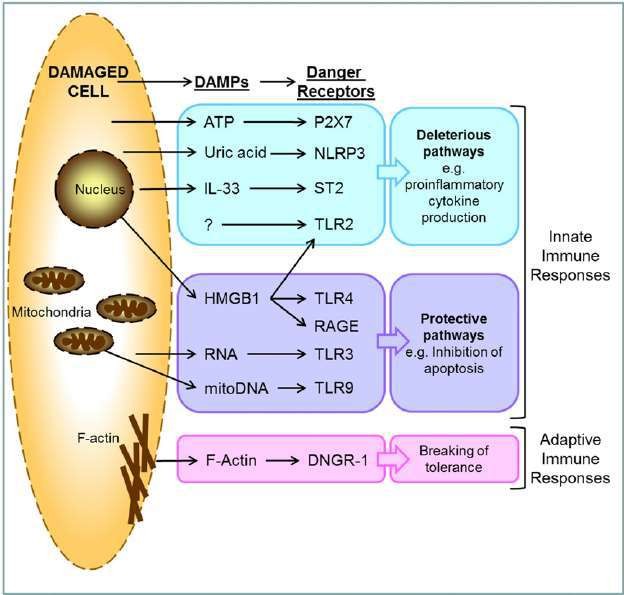 Toll-like receptors (TLRs) - 1
Play	a	major	role	in	innate	immunity	and	the
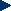 induction of adaptive immunity.
Different	combinations	of	TLRs	appear	in	different	cell
types and seem to appear in pairs; 13 recognized so far
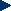 Different	TLRs	directly	or	indirectly	bind	different
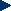 microbial	molecules.
TLRs	are	found	both	on	the	surface	and within	the
phagolysosomes of phagocytes.
Surface	TLRs	recognize	molecules	on	the	surface	of
microbes such as cell wall components
Internal	TLRs	recognize	microbial	molecules	released upon phagocytosis of the microbe.
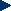 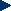 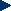 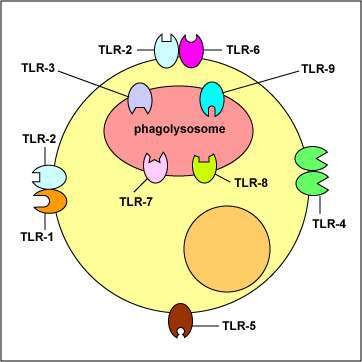 .
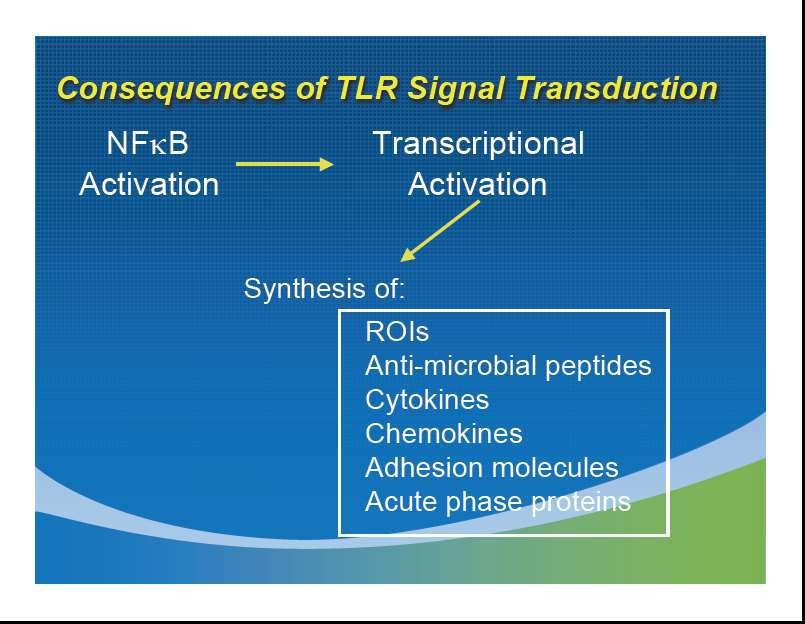